ADABIYOT
6- sinf
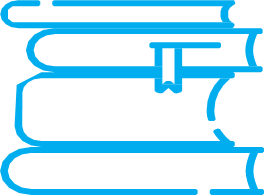 Mavzu: Tog‘ay Murodning
 “Yulduzlar mangu yonadi” 
asari tahlili
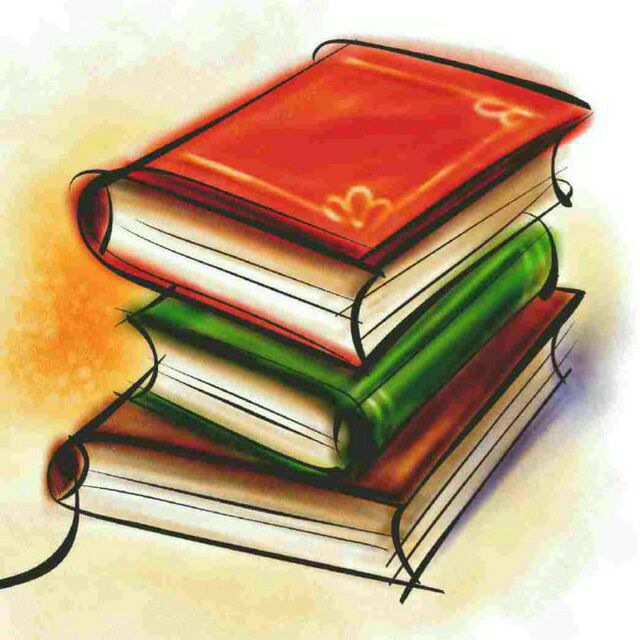 Mustahkamlash
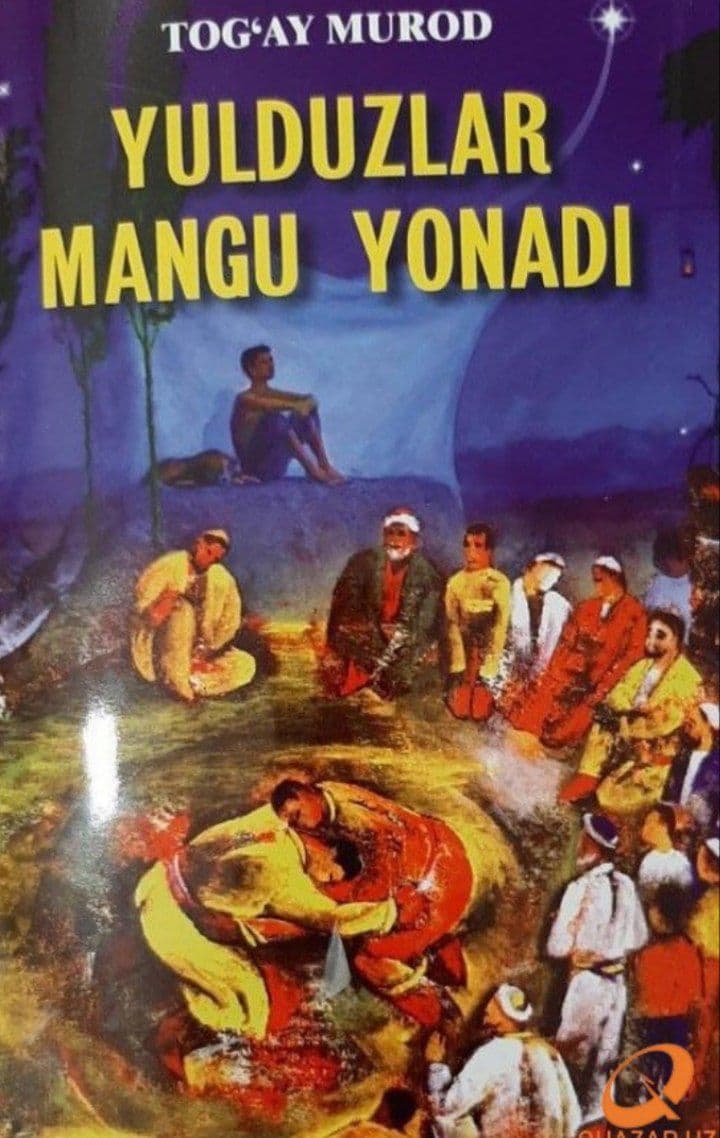 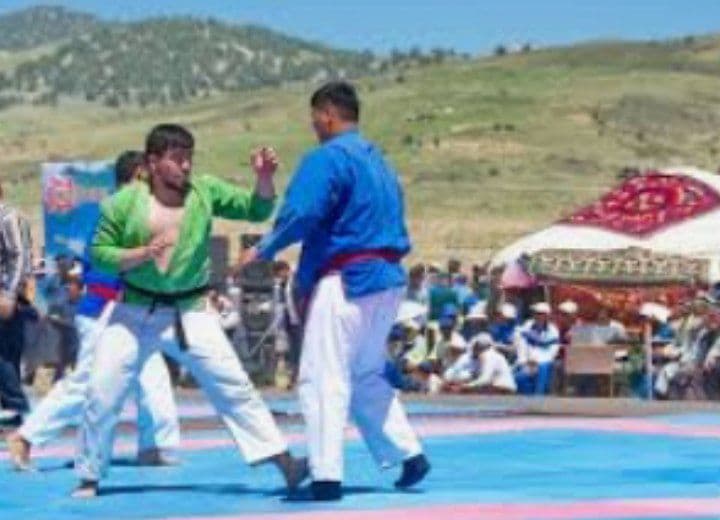 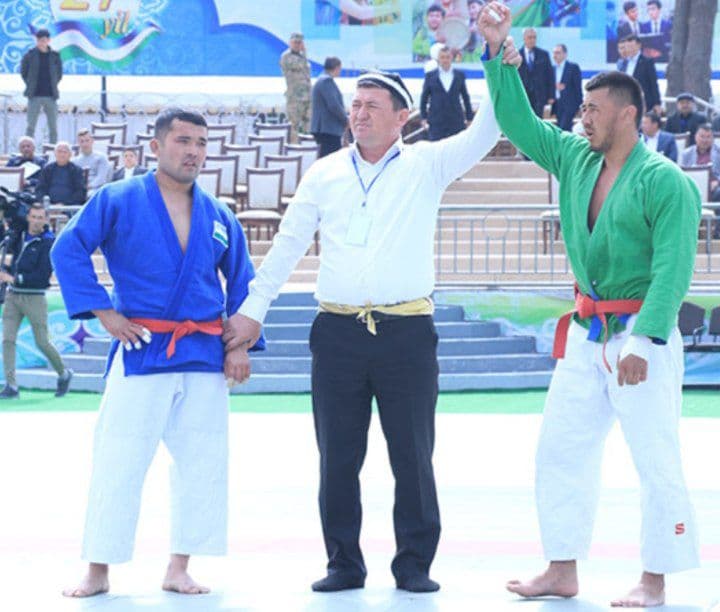 Tilovberdi va Abray polvonlar
Bo‘ri polvon
Nasim polvon
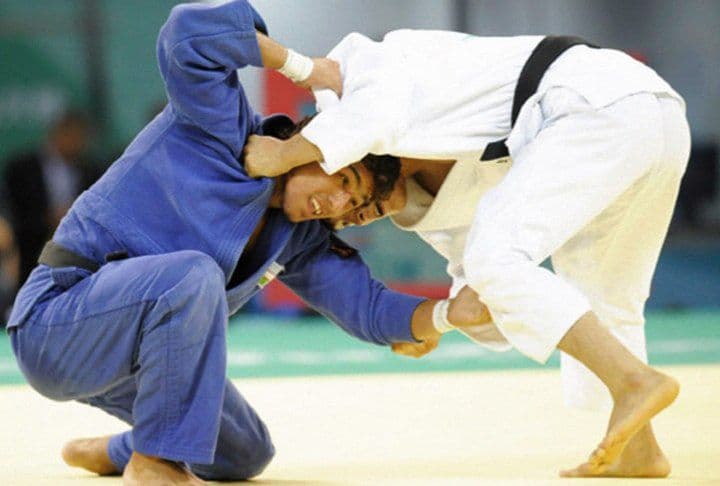 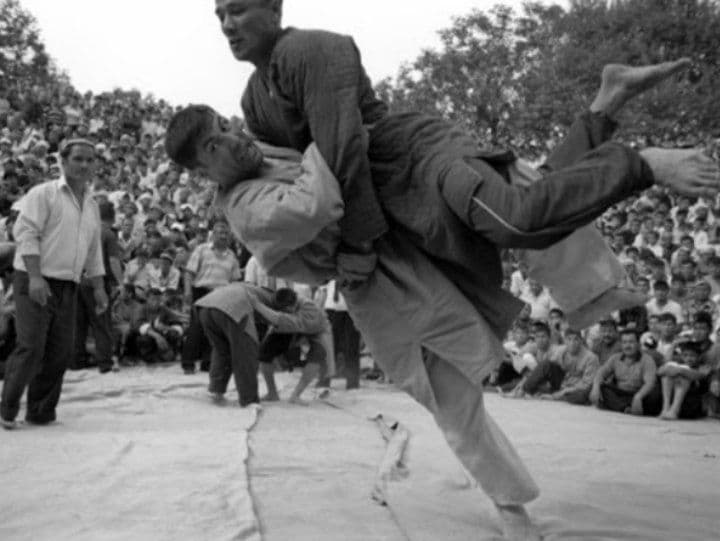 1
2
3
HALOL
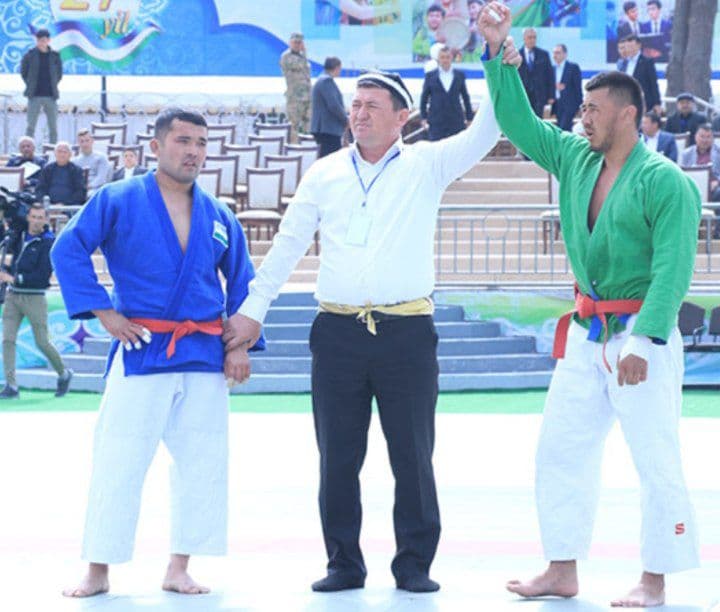 Tilovberdi g‘olib bo‘ldi…
Tilovberdi mag‘lub bo‘ldi…
Ohlar-yurakdan, yoshlar-ko‘zdan…
“Bilib qo‘y, oshna…izingdan surganim surgan! Qayerda davra bo‘lsa, izingdan quvib boraman.
Baribir qo‘ymayman!  Ana, nevaralarim bor! Nasib bo‘lsa nevarangni nevaram bilan olishtiraman!
Ishonchim komilki, nevaram bobosining orini oladi!
Yo‘q, oshna, yo‘q!
Yulduzim hali yonadi! 
Yo, bobomning piri, deb olisha beradi!
Yulduzim mangu yonadi!”
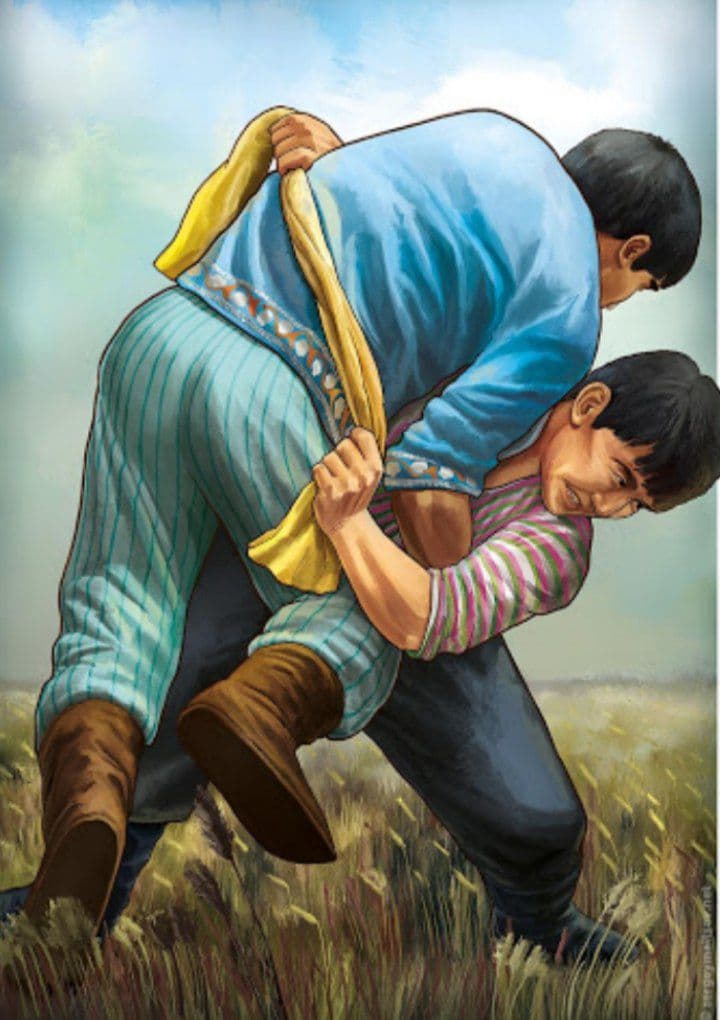 Asar boshqa asarlardan farqi
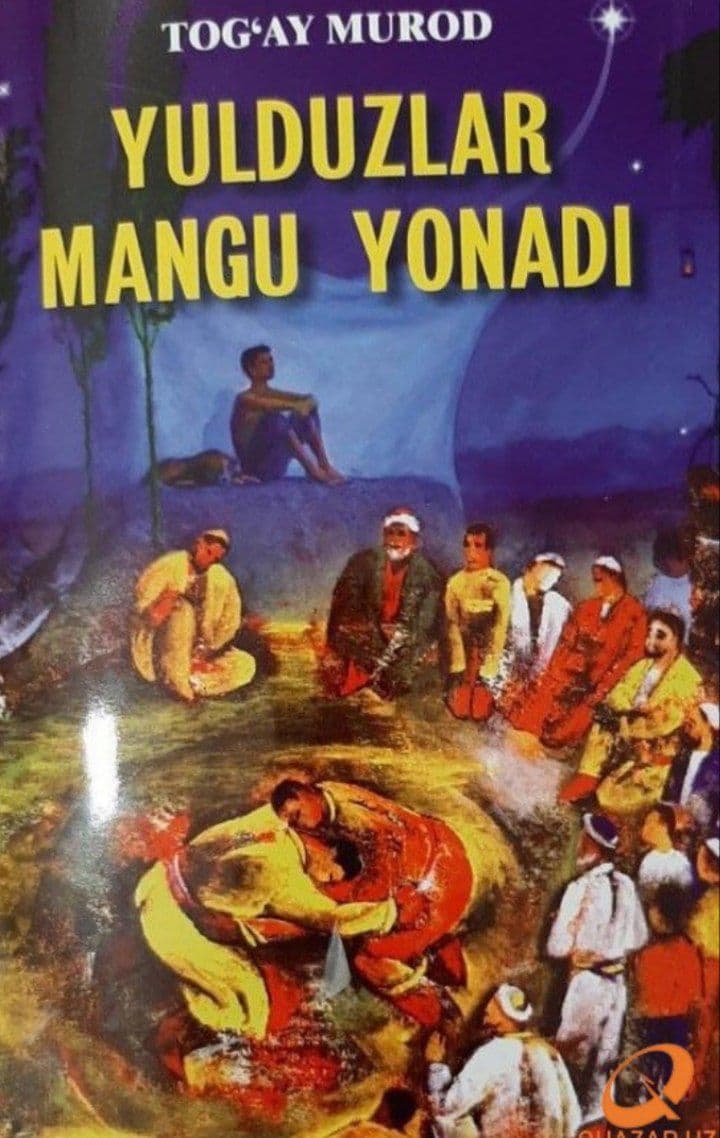 Hikoya tarzi
Asar tili va yozuvchi uslubi
Xalq tili va muomala usuli
Xalqimizga xos bo‘lgan xislatlar
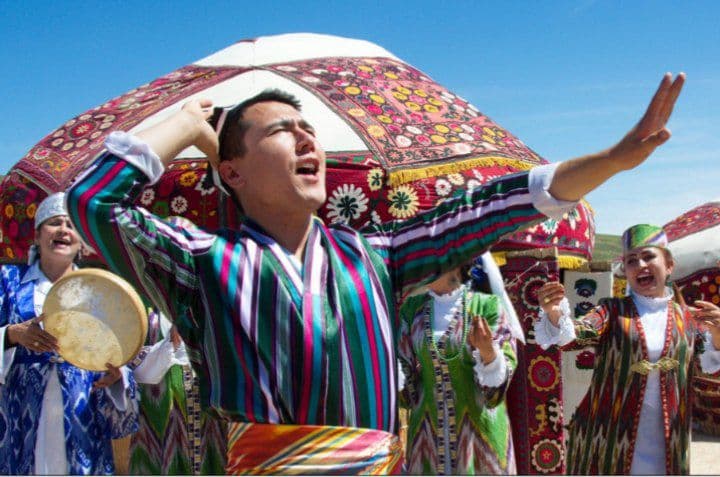 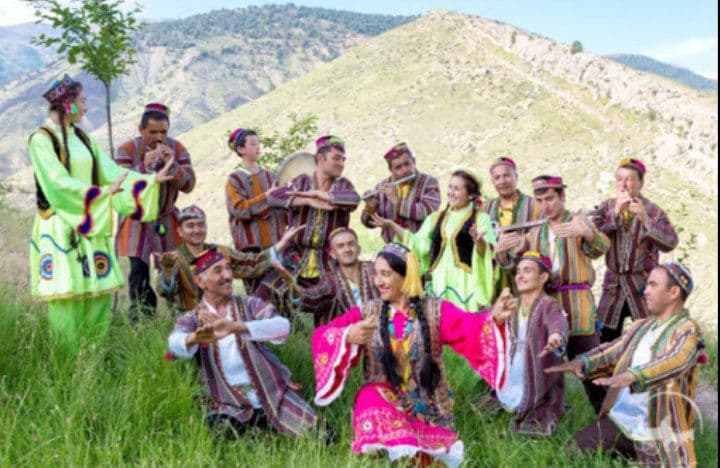 Soddalik
Samimiylik, to‘g‘rilik va ochiq ko‘ngillilik
ASARDA…
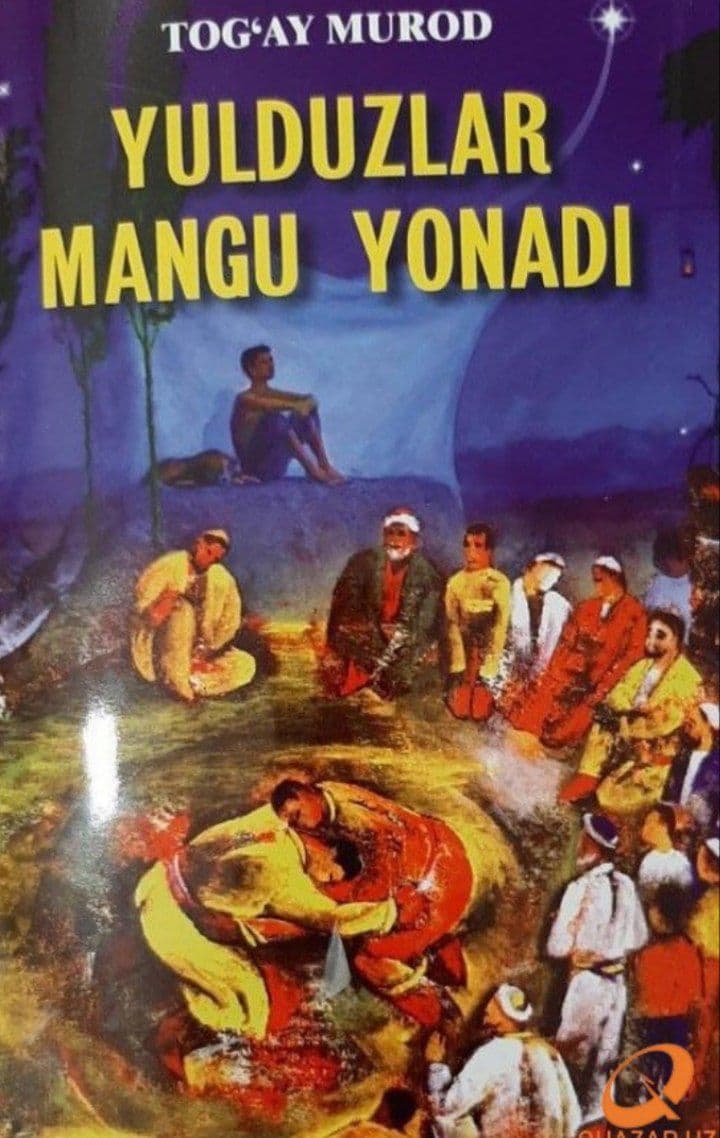 Mardlik
Halollik
Kamtarlik
Andisha
TARIX VA BUGUN…
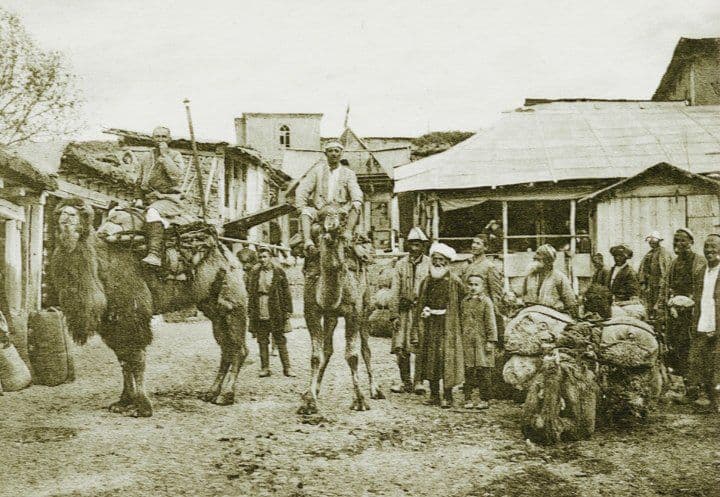 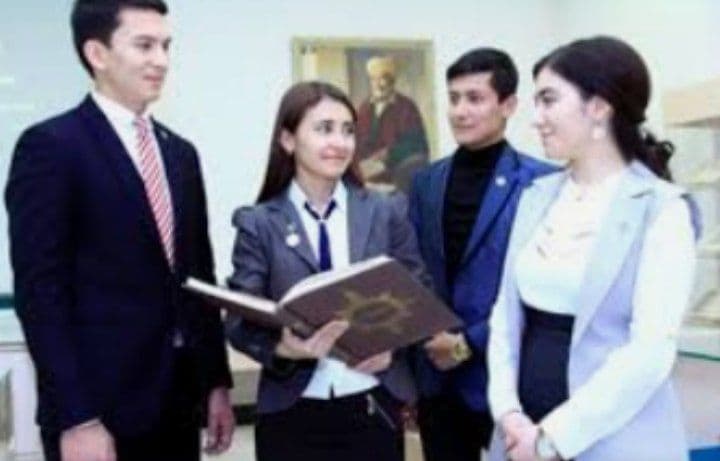 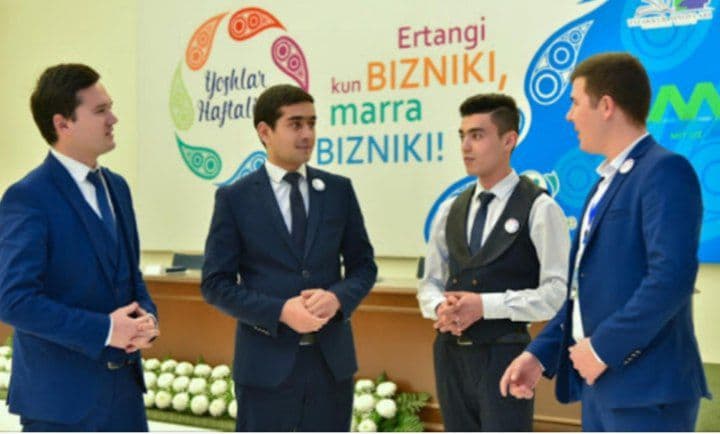 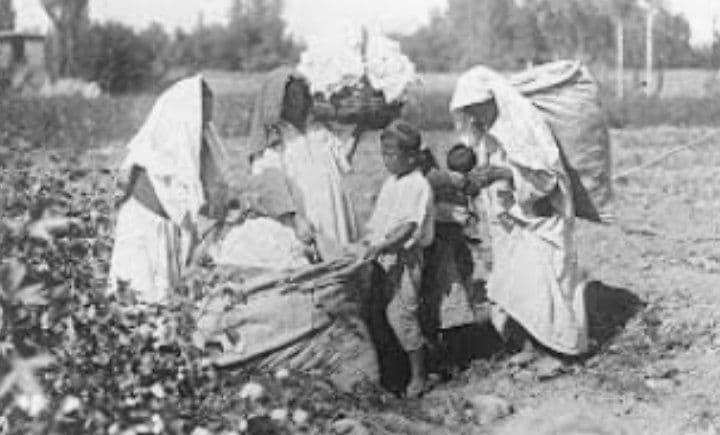 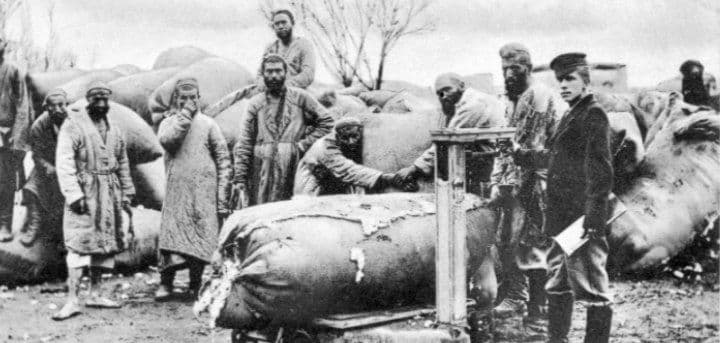 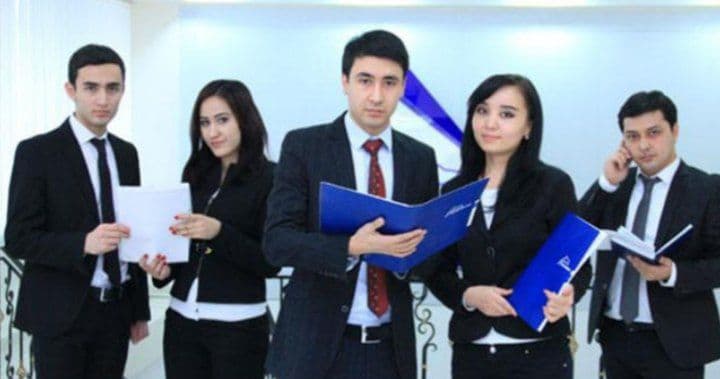 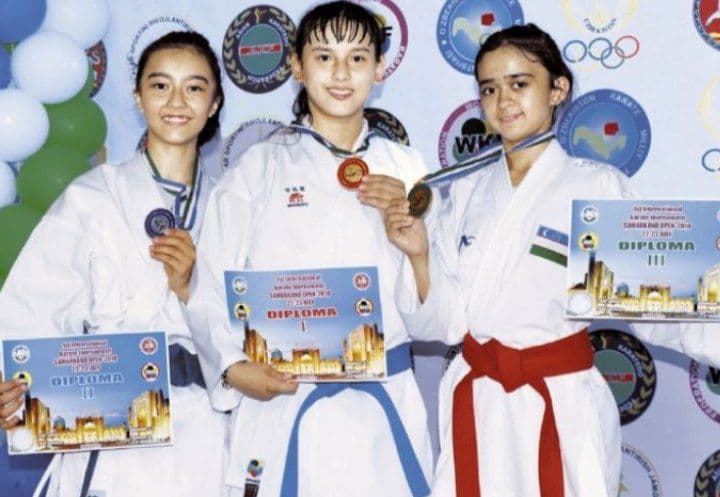 E’tibor bering!
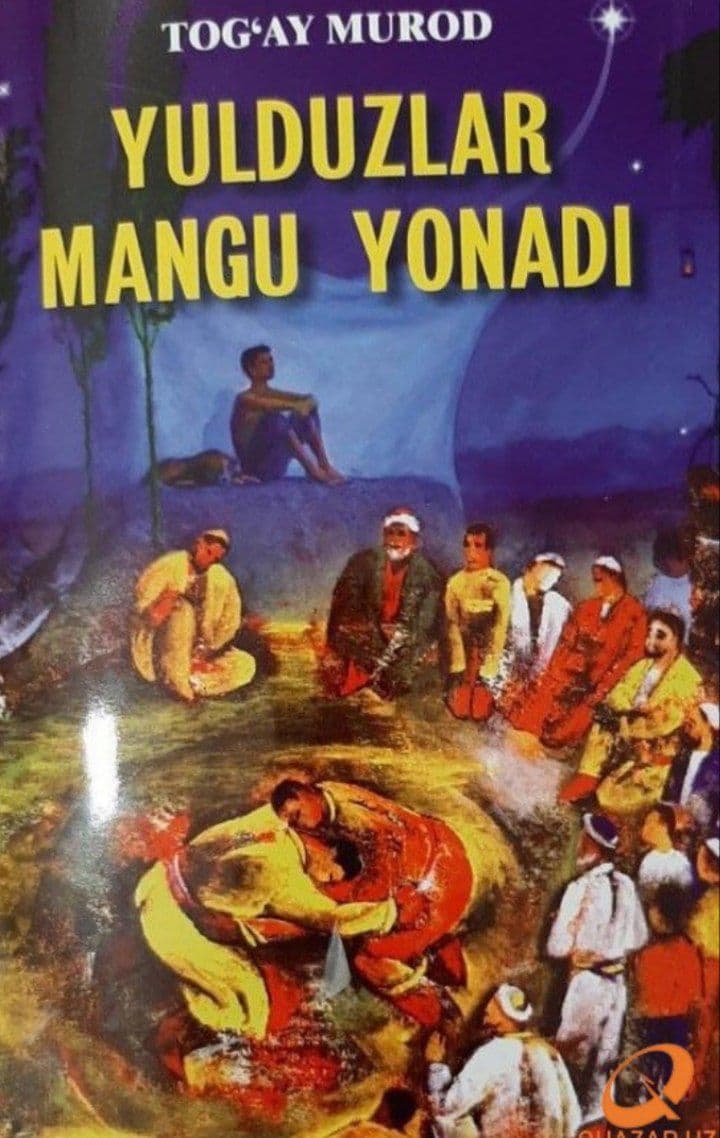 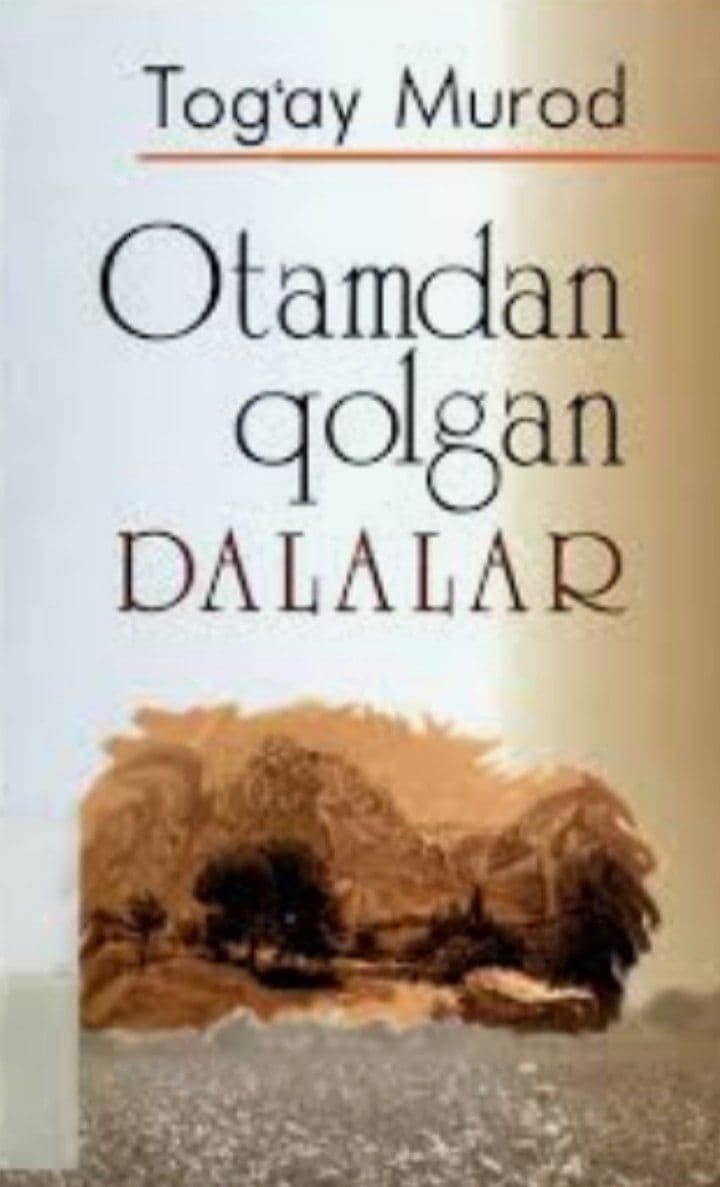 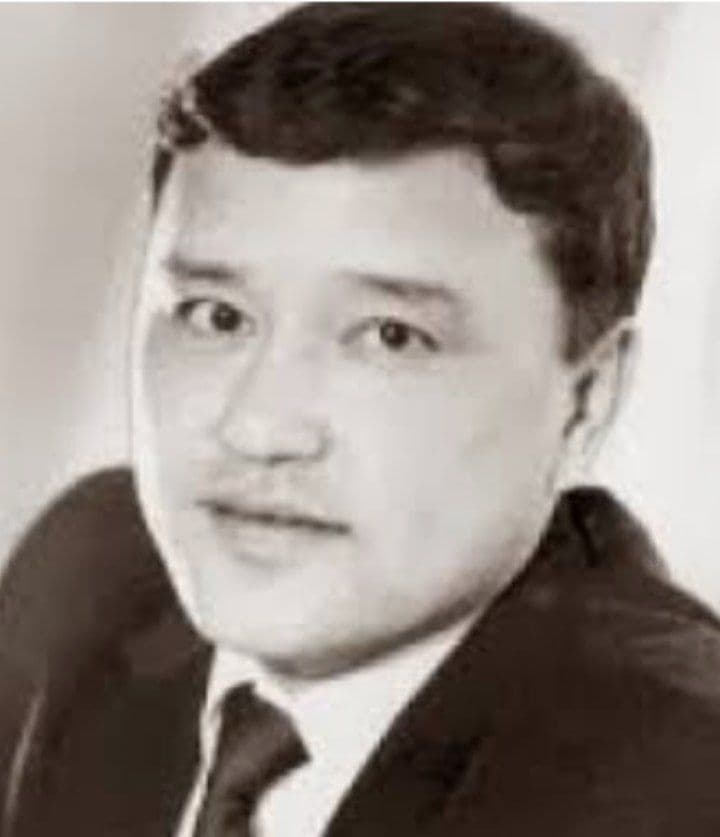 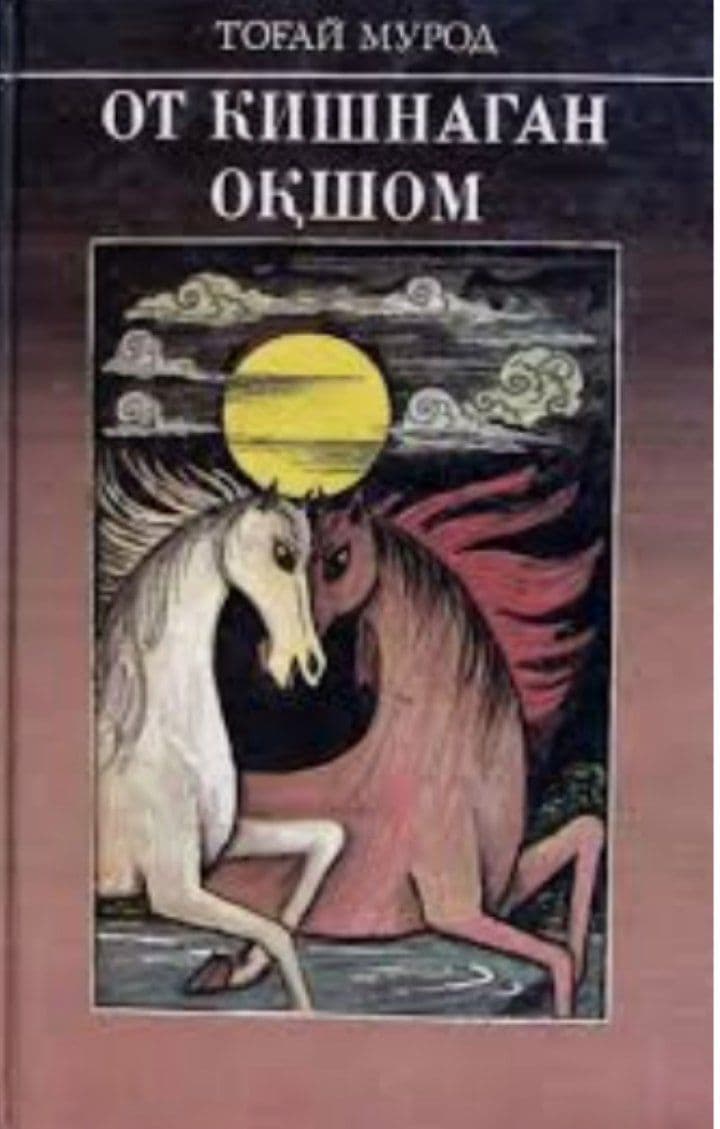 Tog‘ay Murod
Chinakam yozuvchilar…
Avlodlarni avlodlarga, zamonlarni zamonlarga ulovchi, xalq madaniyatining jonkuyar targ‘ibotchilari sifatida ham tarixiy vazifalarni ado etadilar!
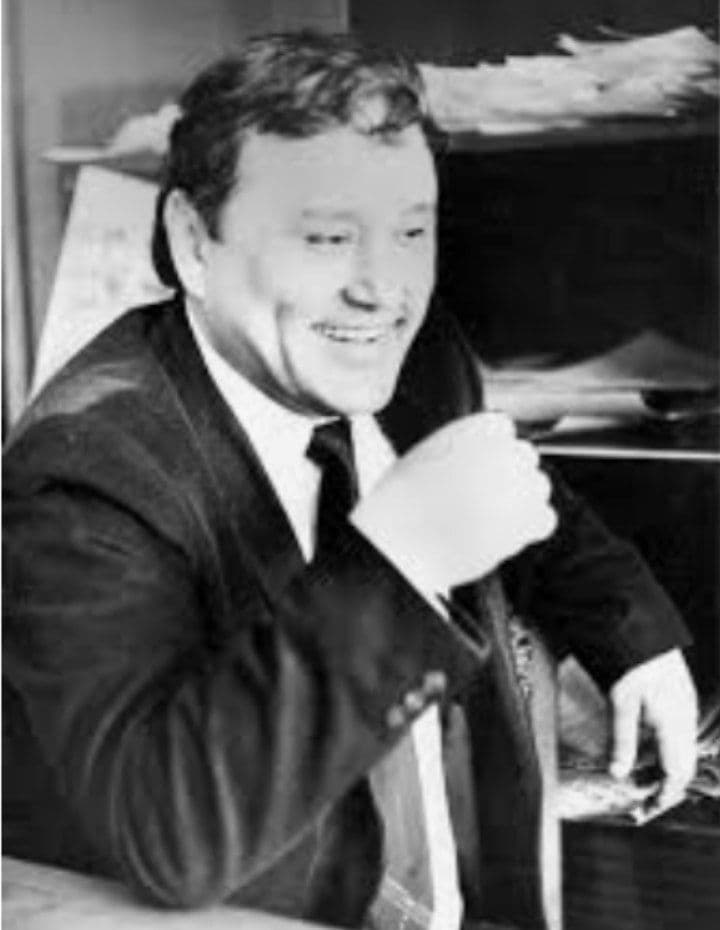 Mustaqil bajarish uchun topshiriqlar:
“Yulduzlar mangu yonadi” qissasi hozirga qadar o‘qigan boshqa yozuvchilar asarlaridan ko‘proq nimasi bilan farq qiladi? Mushohada yuriting.

Tog‘ay Murodning qissasini mutolaa qilib, o‘zingiz uchun o‘zlashtirgan eng muhim ma’naviy boylik nima bo‘ldi?
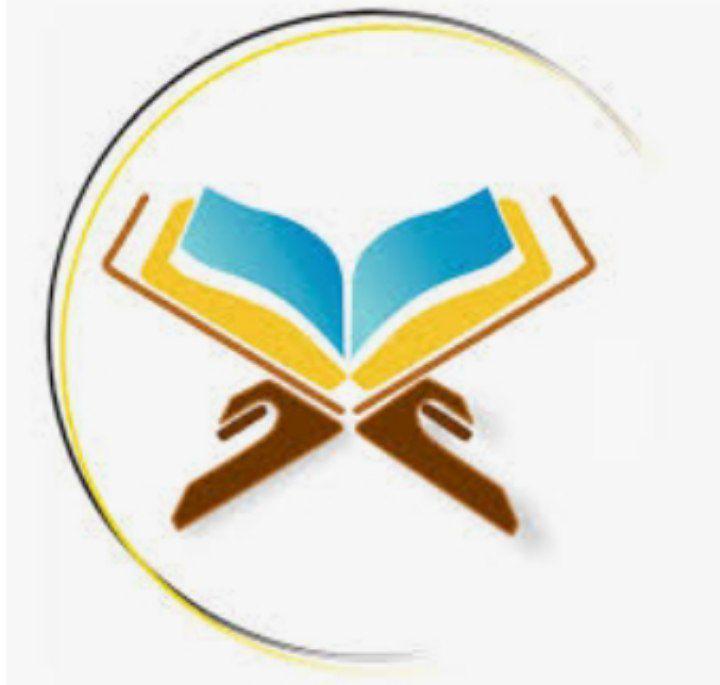